ארגון המחשב ומערכות הפעלה 
אביב תשע"ז

תרגול מס' 2
בתים וסיביות
לוגיקה פסוקית (בוליאנית) -תזכורת
פותח על ידי George Bool במאה ה - 19
נקודד 'אמת' כ – 1 ו 'שקר' כ - 0
and - &
a&b = 1 when both a=1 and b=1
or – |
a|b = 1 when either a=1 or b=1
Not - ~
Exclusive-Or (xor)
a^b = 1 when either a=1 or b=1, but not both
אופרטורים לוגיים - תזכורת מקורס קודם
תזכורת: ב-C וב-C++ מתייחסים 
ל-0 בתור false 
ולכל מספר אחר בתור true
בנוסף לאופרטורים שראינו יש אופרטורים לוגיים על true/false
‘!’  הוא not לוגי (בשונה מ'~'), לדוגמא: (!13)=(!true)=0
‘&&’  הוא and לוגי (בשונה מ '&') , לדוגמא: (13 && 0) = (true && false) = false
‘||’  הוא or לוגי (בשונה מ '|'), לדוגמא: (13 || 0) = (true || false) = true
אופרטורים על סיביות - דוגמאות
דוגמא 1: חישובOR  (12|5)
		נעביר לבסיס 2:  		(         )2|				 (         )2								
		תוצאה:   
דוגמא 2: חישוב XOR (12^5)
		נעביר לבסיס 2:  		(1100)2^				 (0101)2								
		תוצאה:
אופרטורים על סיביות - דוגמאות
אופרטורים על סיביות – דוגמאות (המשך)
פעולות זיזה (shifting) - שמאלה
זיזה שמאלה x<<y
הזז וקטור x שמאלה ב-y סיביות 
זרוק סיביות גולשות והוסף 0 מימין
לדוגמא עבור 8 סיביות: 	000011012<<3מקבלים:			        011010002
בפועל מבצעים כפל x*2y  (אם אין גלישה ואין שינוי סימן +/-)
למה?
נבצע x<<3  עבור  x=x7*27+x6*26+…+x0*20
X<<3=x7*210+x6*29+…+x0*23+0*22+0*21+0*20
קיבלנו אותם מקדמים כשחזקותיהם גדולות ב-3
פעולות זיזה (shifting) - ימינה
זיזה ימינה x>>y
הזז וקטור x ימינה ב-y סיביות 
זרוק סיביות גולשות מימין
בפועל מבצעים חלוקה floor(x/2y)
שני מקרים:
בטיפוס unsigned :מבצעים זיזה לוגית שממלאת סיביות 0 משמאל
לדוגמא עבור 8 סיביות: 	 101000102 >>2מקבלים:     	
בטיפוס signed :מבצעים זיזה אריתמטית שמשכפלת את הסיבית העליונה.(כדי לשמר +/- לפי המשלים ל-2)
לדוגמא עבור 8 סיביות: 	 101000102 >>2מקבלים:
001010002
111010002
זיזה ימינה = חלוקה בשלמים
עבור x>>y, בפועל מבצעים חלוקה floor(x/2y)  
למה?
נבצע זיזה לוגית x>>2  עבור  x=x7*27+…+x1*21+x0*20
קיבלנו: x>>2=x7*25+…+x2*20
נשווה לחלוקה ב-22:
קיבלנו: x/ 22 =x7*25+…+x2*20+x1*2-1+x0*2-2
זו אותה התוצאה, אחרי שמעגלים את השבר מטה
דוגמא לחישובים
בהינתן x נרצה לחשב את 2x+4, נממש int pow2plus4(int x)
פתרון פשוט, עם לולאות
Int pow2plus4 (int x) 
{
	




}
דוגמא לחישובים
בהינתן x נרצה לחשב את 2x+4, נממש int pow2plus4(int x)
פתרון פשוט, עם לולאות:
Int pow2plus4 (int x) 
{
	temp = 1;
	for (int i =0 ; i < x ; i++)
	{
		temp = temp*2;
	}
return temp + 4;
}
דוגמא לחישובים
נרצה לחשב את 2x+4, נממש int pow2plus4_2(int x)
יש להשתמש באופרטורים שלמדנו, בלי לולאות
נתחיל ב-2x
נשים לב ש:                   , ולכן:
Int pow2plus4(int x) 
{
	


}
דוגמא לחישובים
נרצה לחשב את 2x+4, נממש int pow2plus4_2(int x)
יש להשתמש באופרטורים שלמדנו, בלי לולאות
נתחיל ב-2x
נשים לב ש: 2x = 1<<x , ולכן:
int pow2plus4(int x) 
{
return (1<<x)+4
}
Decimal
Binary
Hex
0
0
0000
1
1
0001
2
2
0010
3
3
0011
4
4
0100
5
5
0101
6
6
0110
7
7
0111
8
8
1000
9
9
1001
A
10
1010
B
11
1011
C
12
1100
D
13
1101
E
14
1110
F
15
1111
קידוד של ערכי בתים -תזכורת
בית byte)) = 8 סיביות (bits)
בינארי : החל ב-		000000002 	 
	עד-	111111112 
עשרוני Decimal= 	010	 עד  	25510
בסיס 16=Hexadecimal (Hexa) 	0016  עדFF16

ייצוג הקסדצימלי:
 בסיס 16
 ספרות  0- 9 ואותיות ‘A’ – ‘F’
 ב – C כתובFA1D37B16  כך:
   0xFA1D37Bאו 0xfa1d37b
 (D37B) 16=13*163+3*162+7*161+11*160
תרגילים לבית
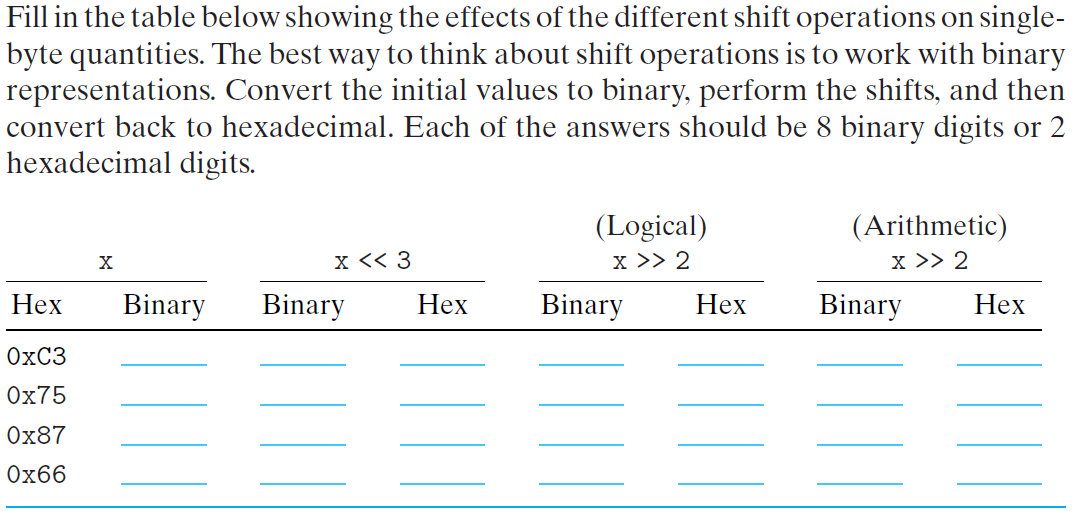 מומלץ להבין איך מייצגים מספרים בבסיסים שונים במחשב, להריץ את התרגילים במחשב ולראות שאתם מקבלים אותן תוצאות.
למידע נוסף : https://www.cs.umd.edu/class/sum2003/cmsc311/Notes/BitOp/hexoctal.html
תרגילים לבית
5044
4FFC
507C
AE
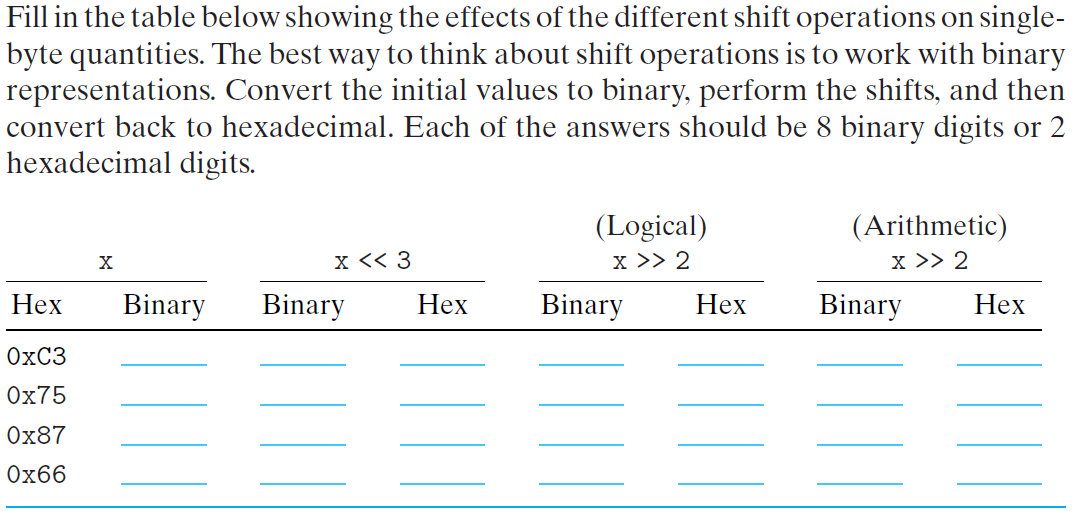 מומלץ להבין איך מייצגים מספרים בבסיסים שונים במחשב, להריץ את התרגילים במחשב ולראות שאתם מקבלים אותן תוצאות.
למידע נוסף : https://www.cs.umd.edu/class/sum2003/cmsc311/Notes/BitOp/hexoctal.html